AFECÇÕES PULMONARES QUE MIMETIZAM O CÂNCER DE PULMÃOaCHADOS TOMOGRÁFICOS com correlação patológica
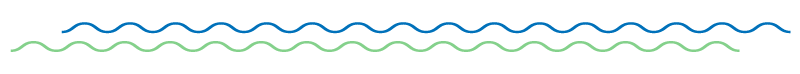 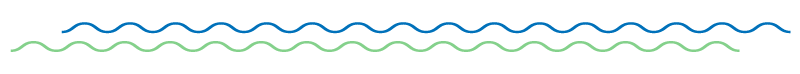 Dra. Júlia Amaral de Carvalho
Dimagem, CSD e Hospital Adventista de Belém
Declaração de Conflito de Interesse
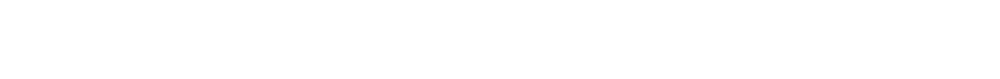 Dra. Júlia Amaral de Carvalho afirma não ter conflito de interesse a declarar

Exigência da RDC Nº 96/08 da ANVISA
PADRÕES TOMOGRÁFICOS NO CÂNCER DE PULMÃO
NÓDULOS PULMONARES
3 CATEGORIAS PRINCIPAIS BASEADAS NA DENSIDADE / ATENUAÇÃO
NÓDULOS SUBSÓLIDOS (SSN)
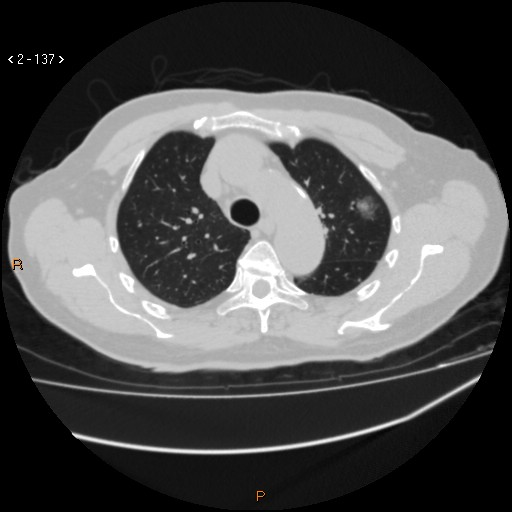 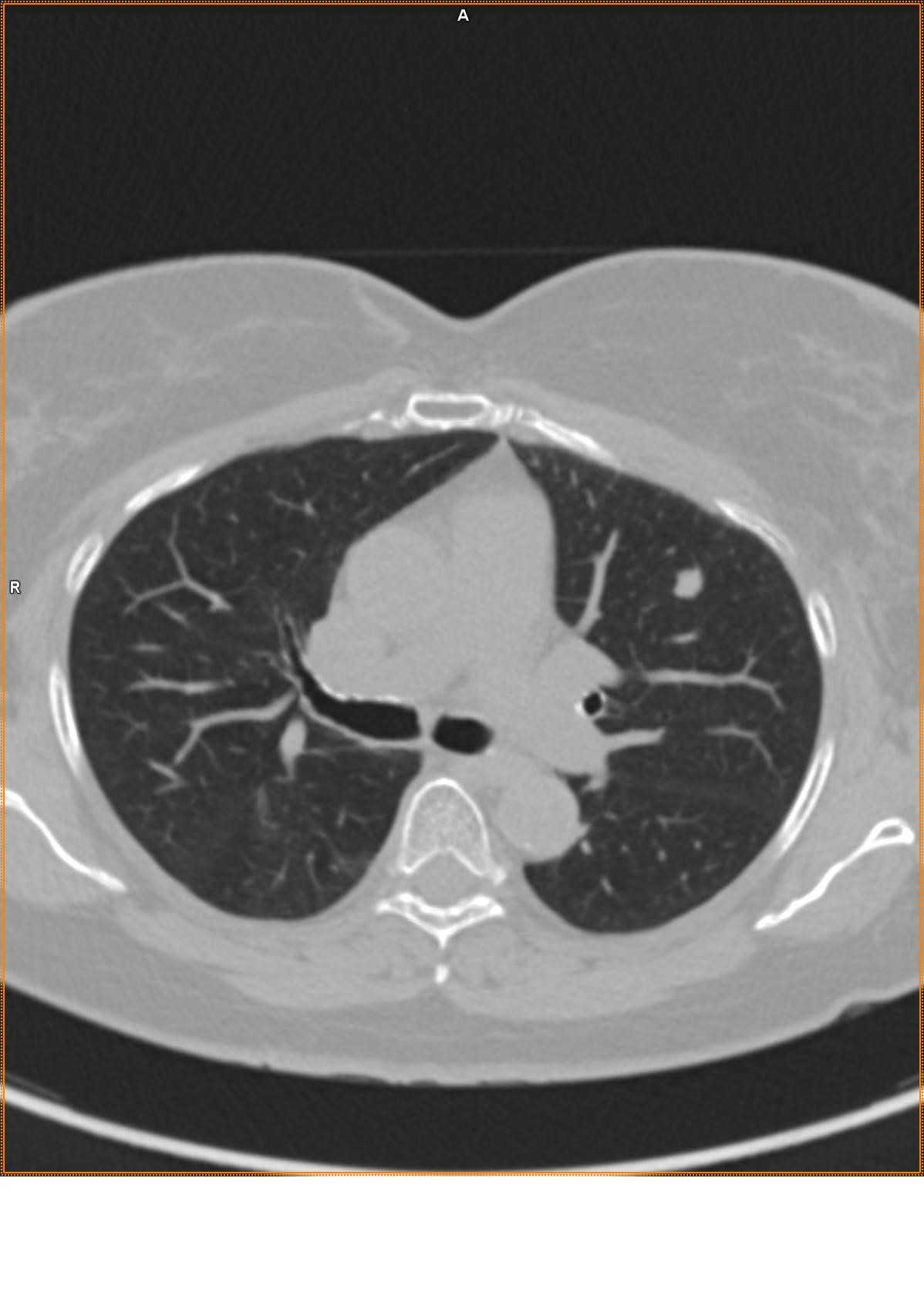 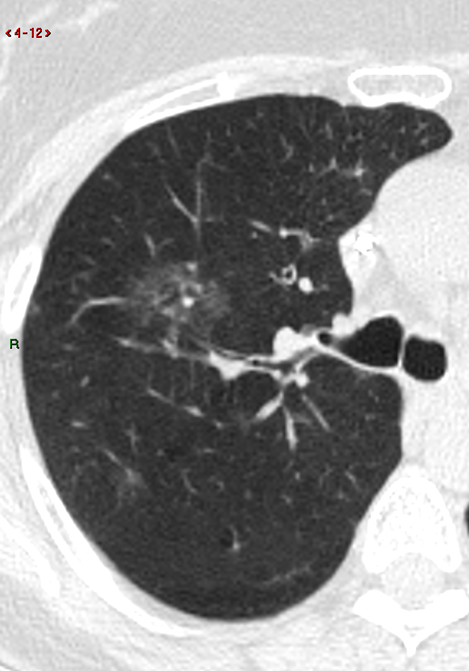 VIDRO FOSCO PURO (PGGN)
PARCIALMENTE SÓLIDO (PSN)
SÓLIDO
RELAÇÃO PATOLÓGICA X RADIOLÓGICA
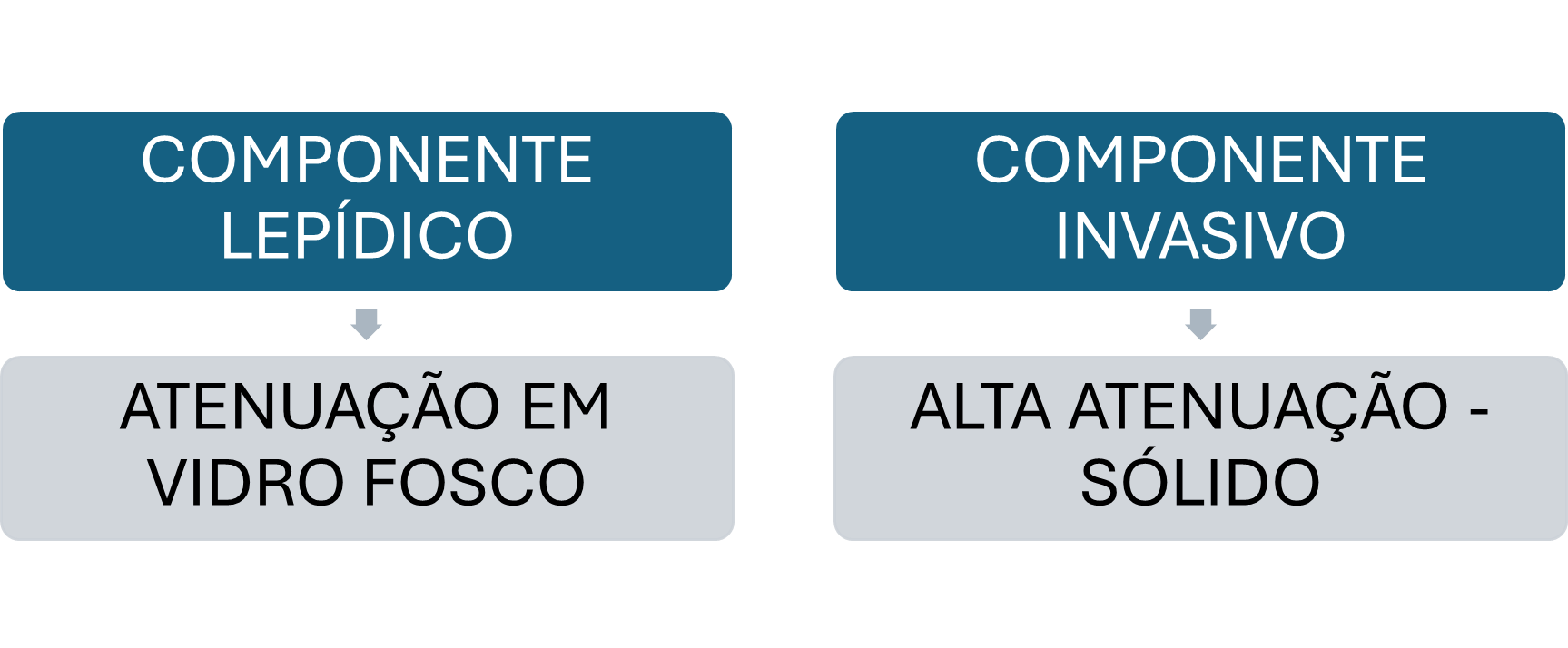 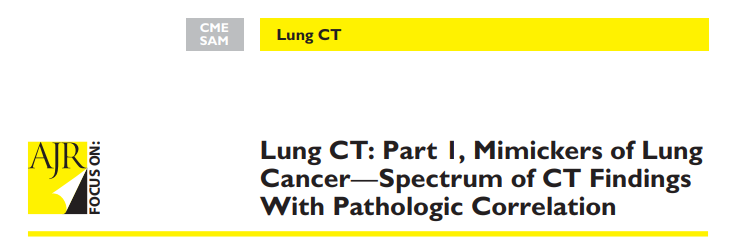 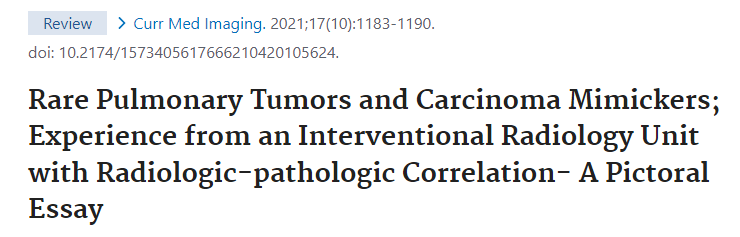 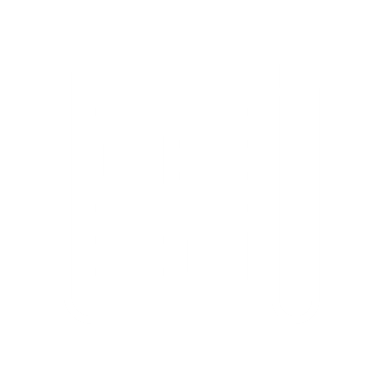 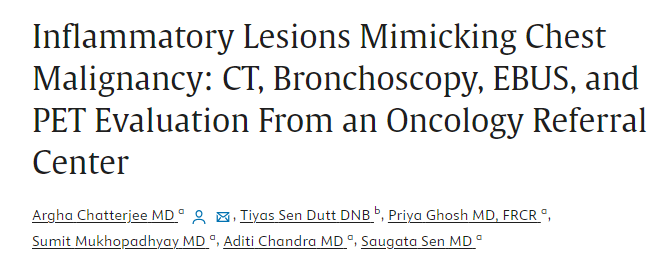 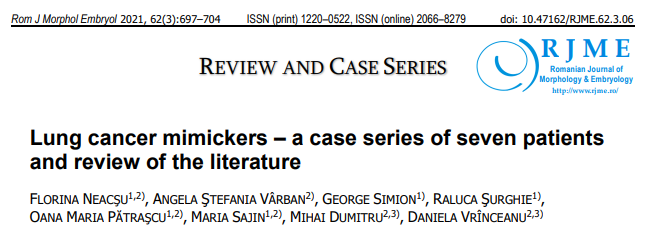 AFECÇÕES PULMONARES BENIGNAS X CA DE PULMÃO
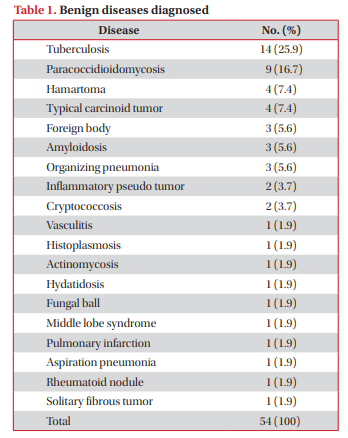 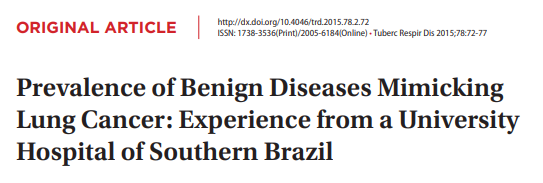 LINFONODO INTRAPULMONAR
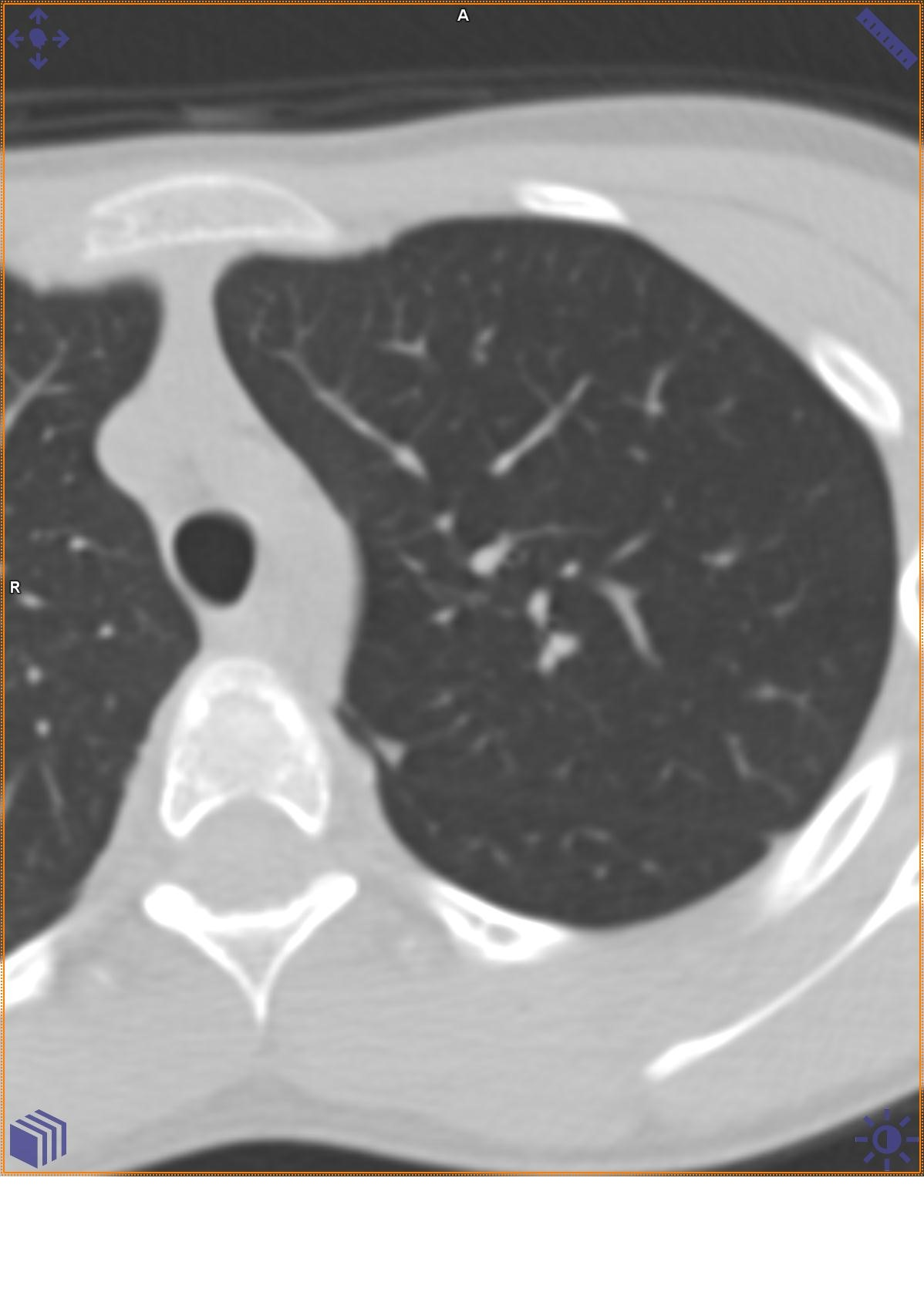 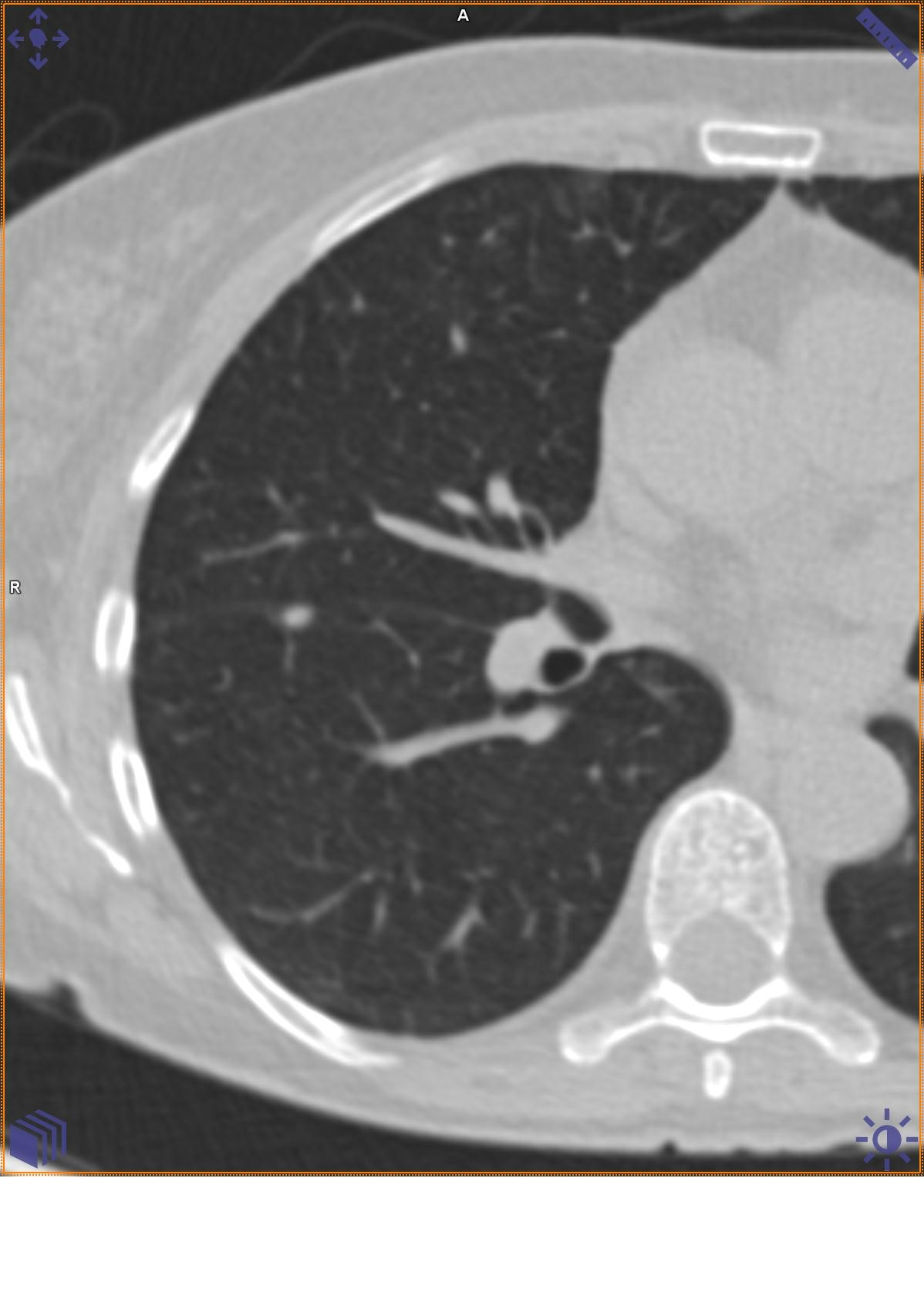 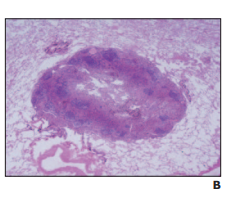 [Speaker Notes: PEQUENO 3-5 MM
JUNTO A FISSURA
ASPECTO OVOÍDE OU TRIANGULAR]
HAMARTOMA
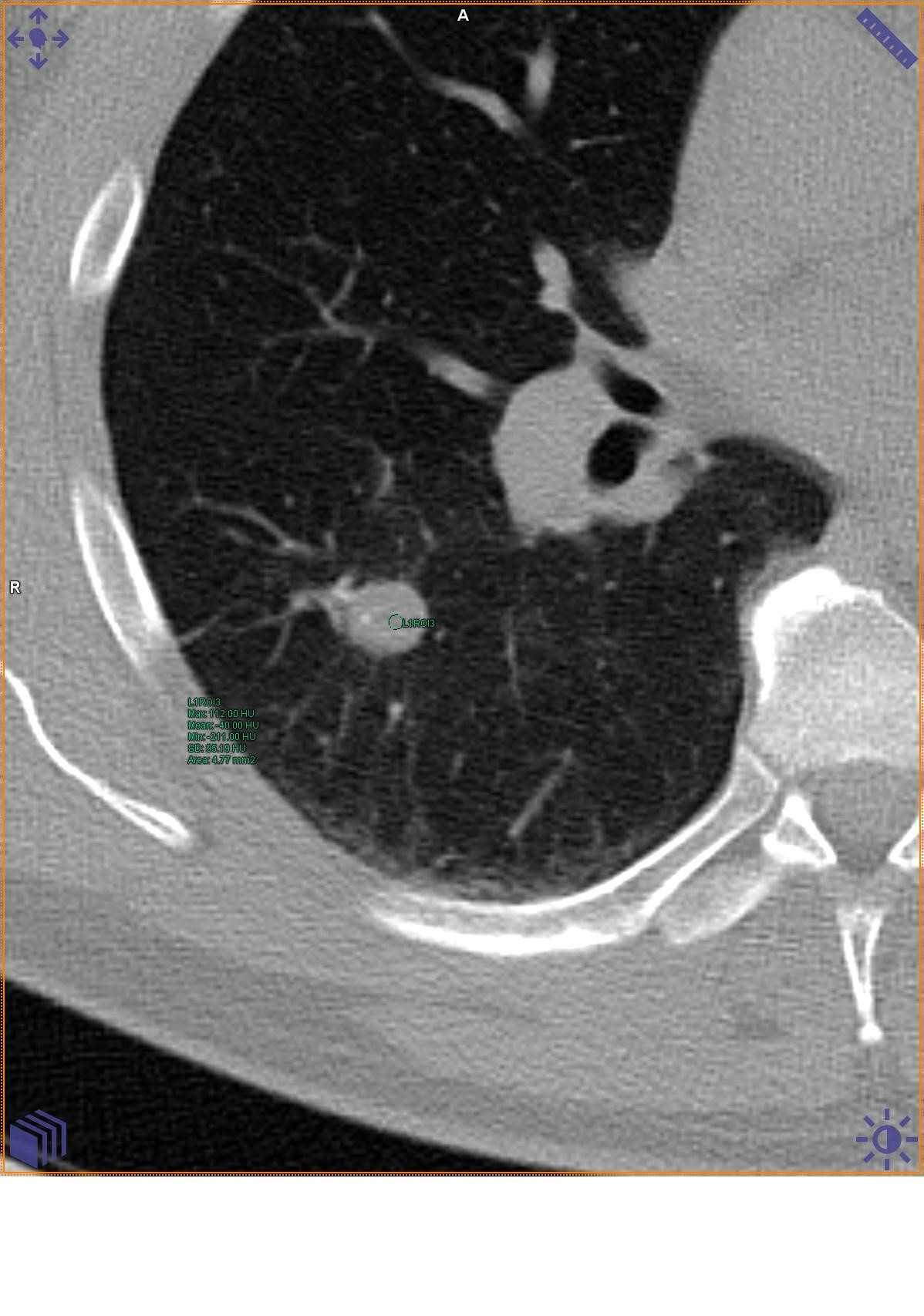 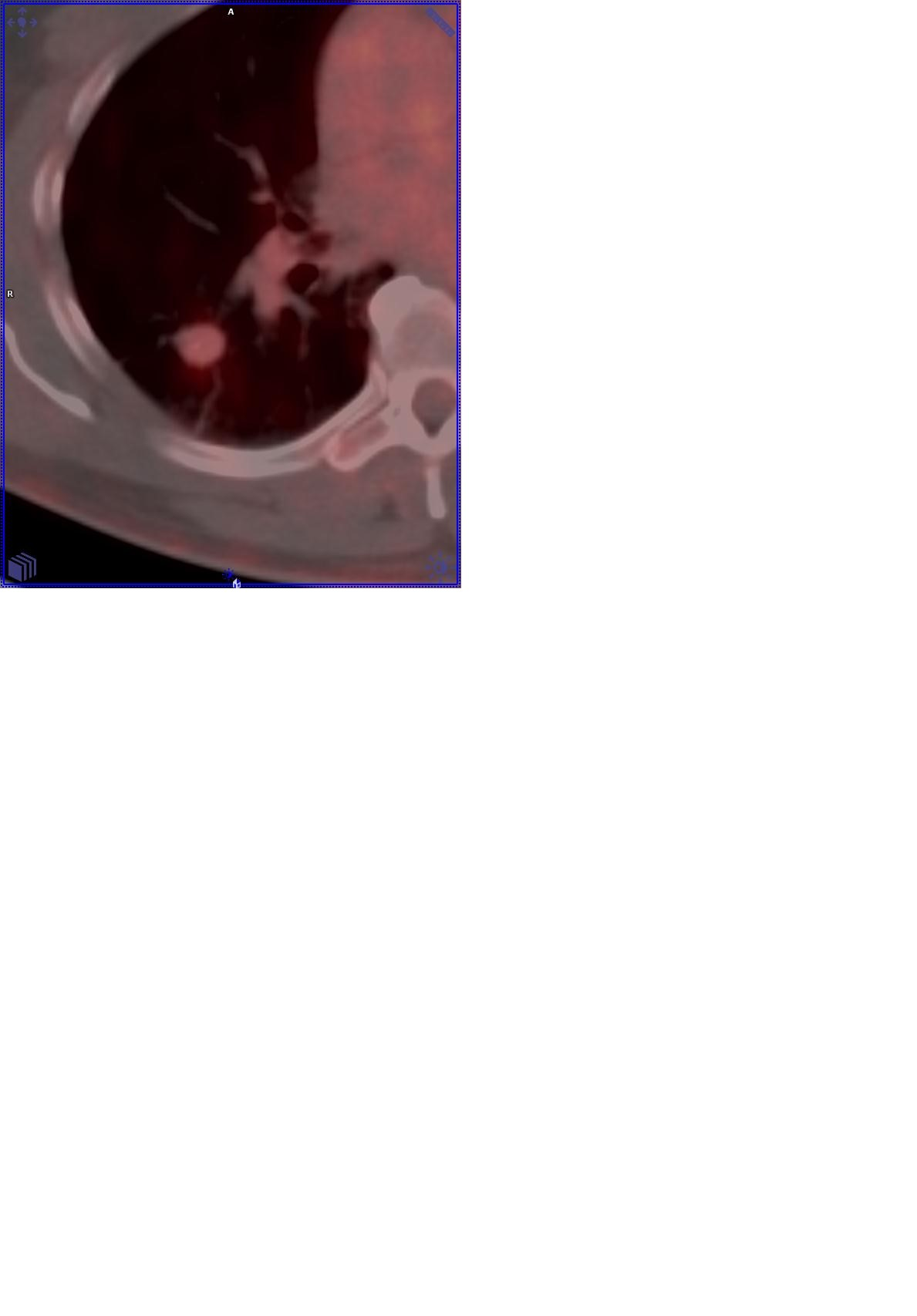 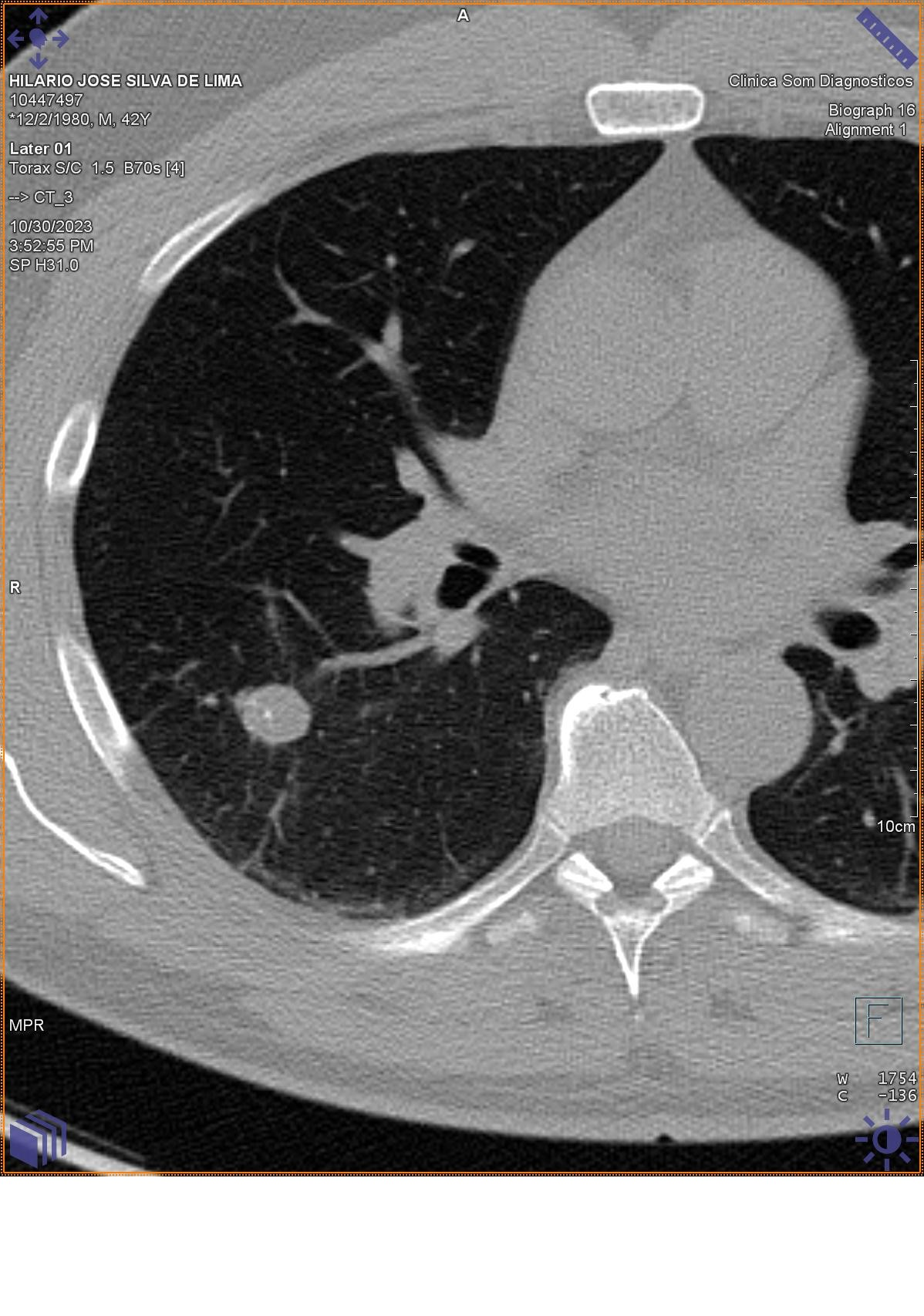 -40,0 UH
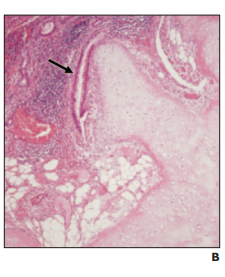 ATELECTASIA REDONDA
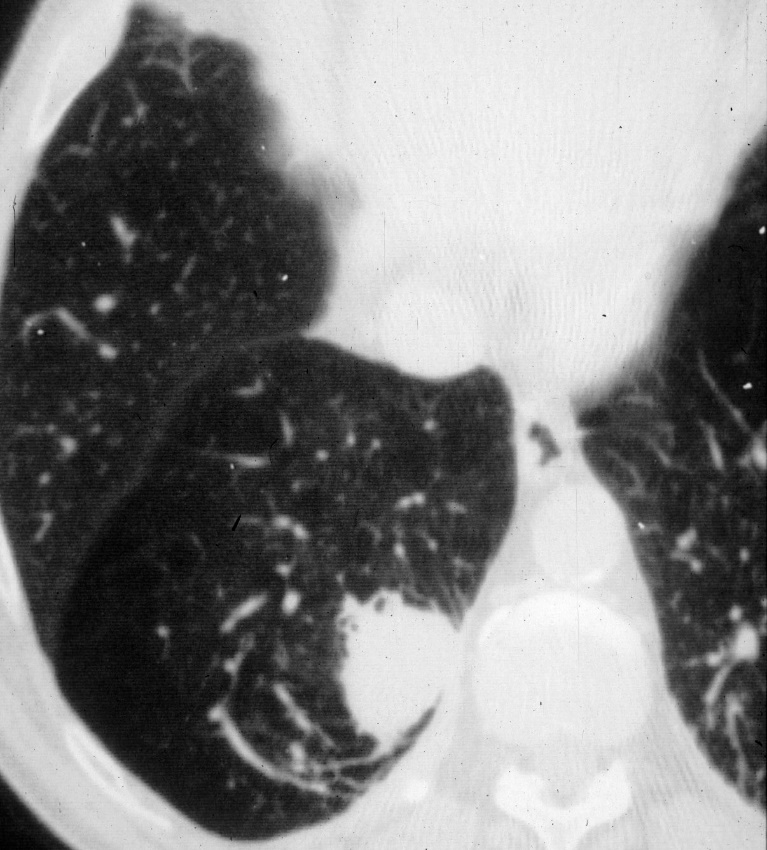 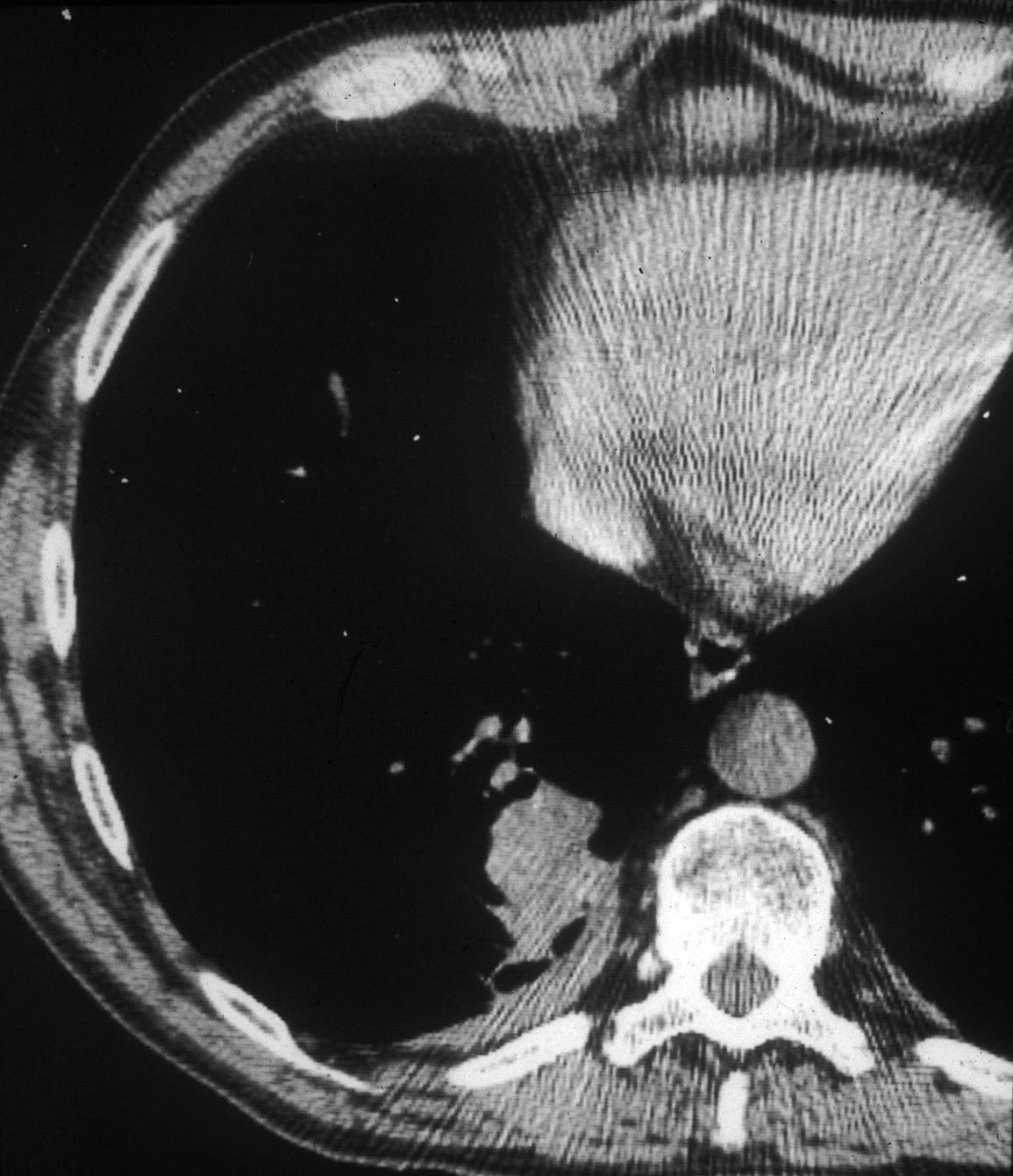 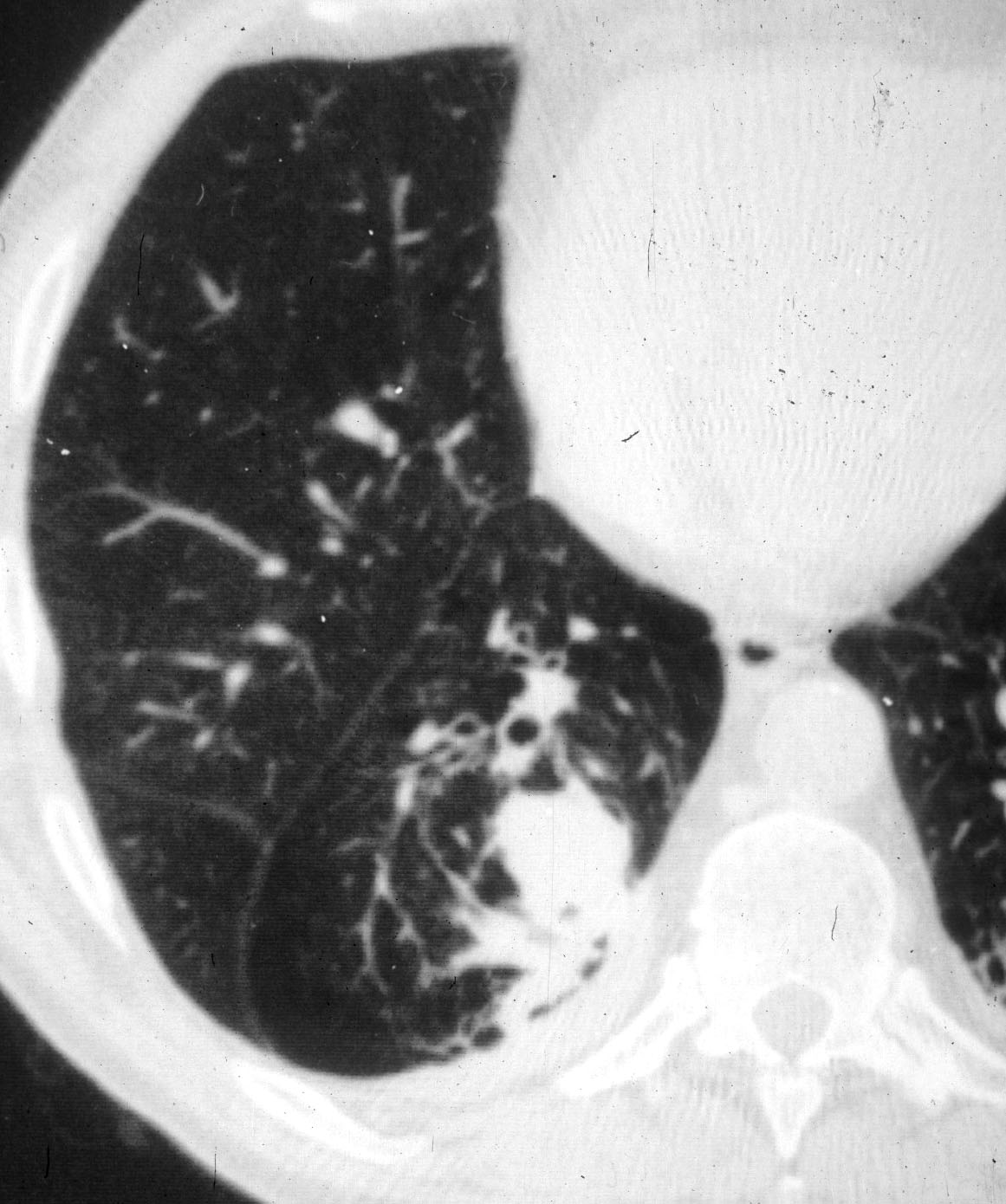 [Speaker Notes: MASSA PULMONAR SÓLIDA COM CONTORNOS IRREGULARES E ESPICULADOS SEM CALCIFICAÇÕES NO LOBO INFERIOR DIREITO
SINAL DA CAUDA DE COMETA
VASOS E ESTRUTURAS BRÔNQUICAS RETORCIDAS E CONVERGINDO PARA A MASSA
CONTATO COM A PLEURA]
MAV
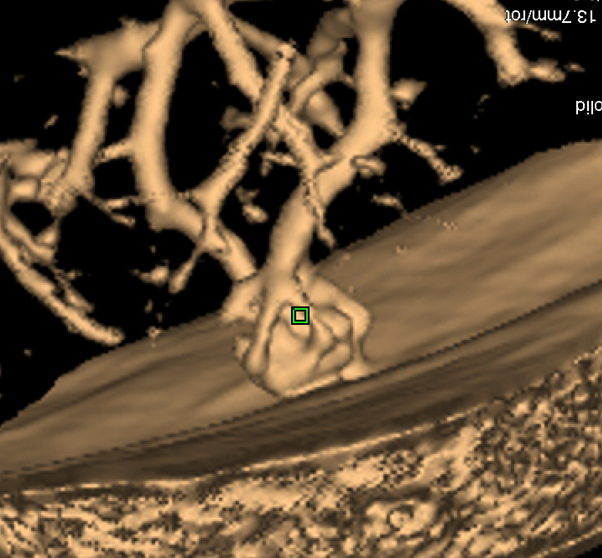 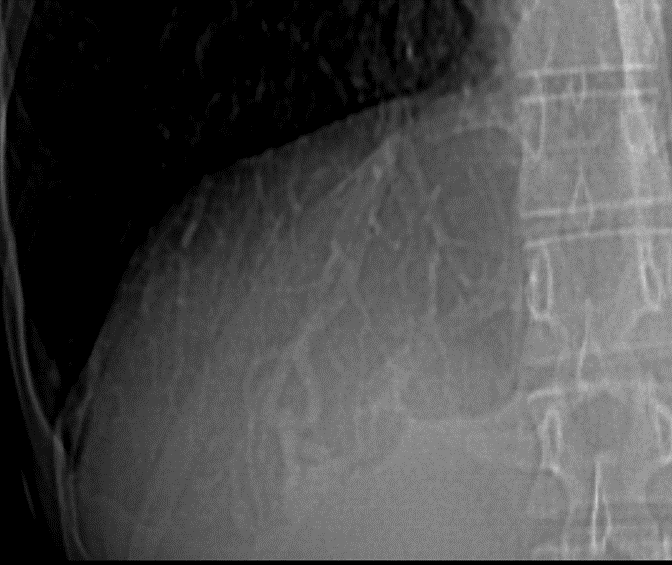 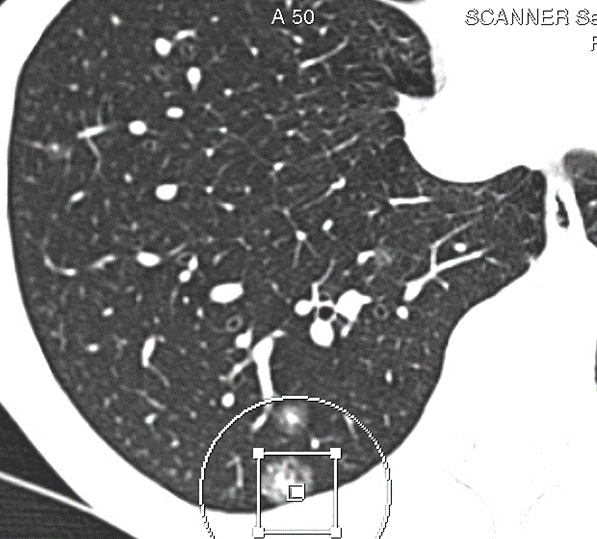 TUBERCULOMA
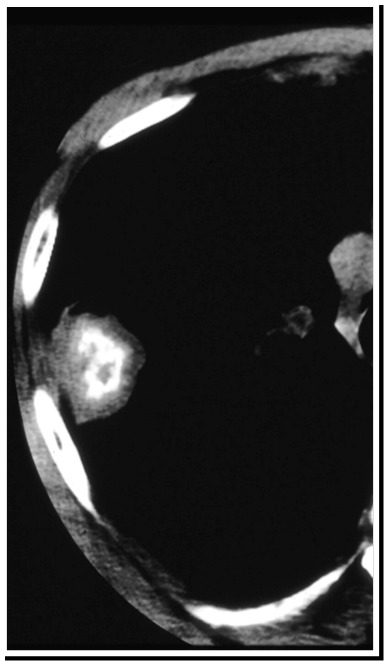 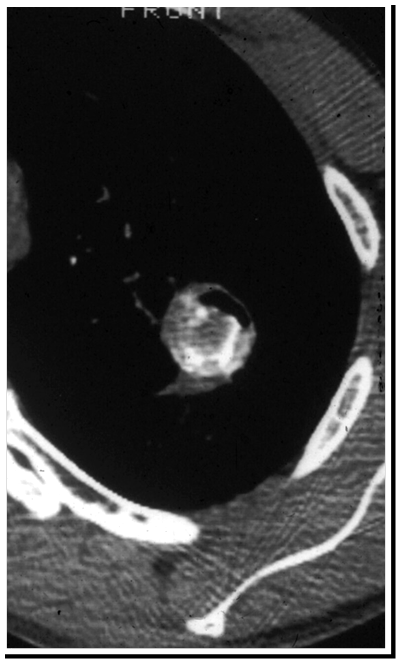 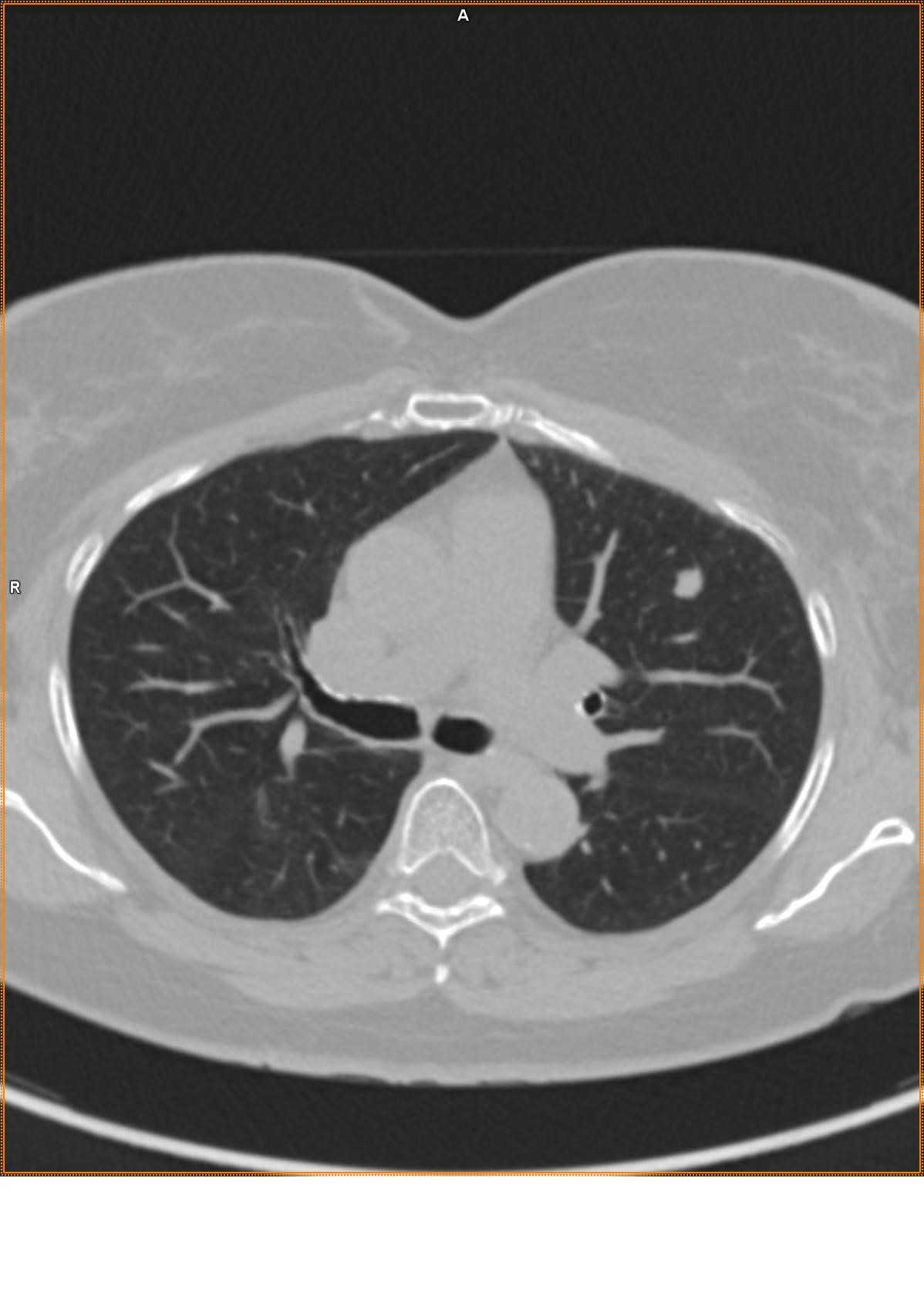 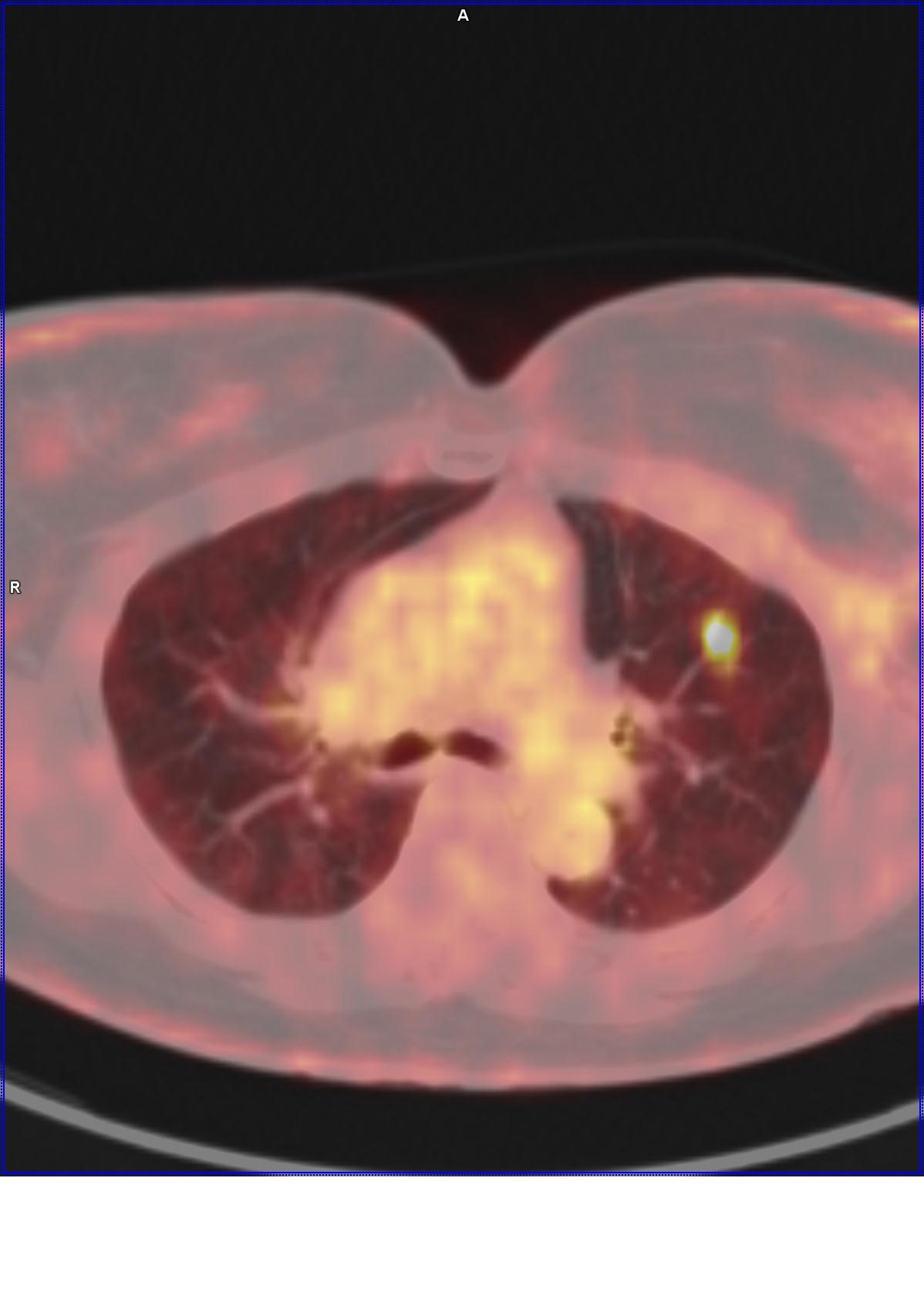 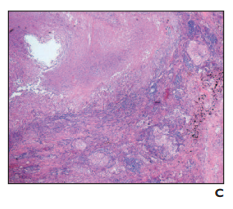 ASPERGILOMA
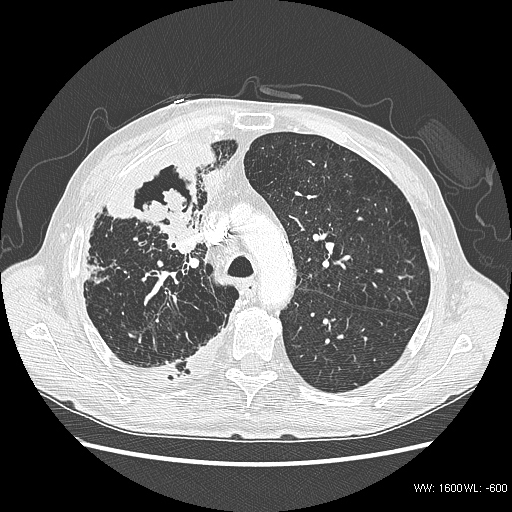 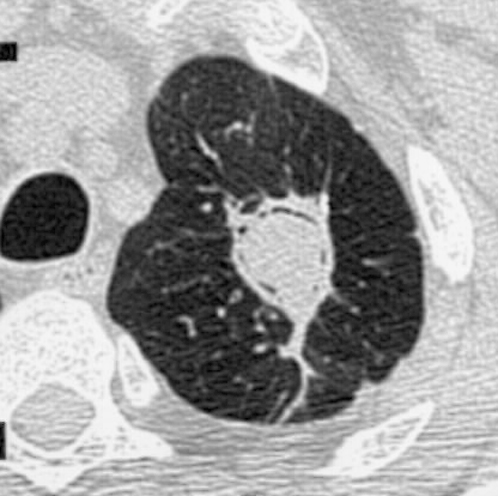 IMPACTAÇÃO MUCÓIDE
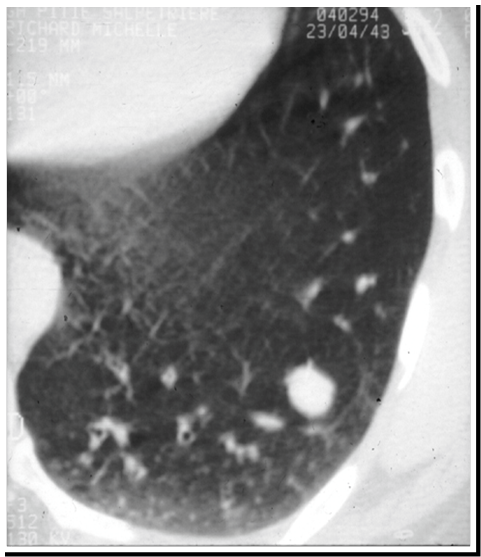 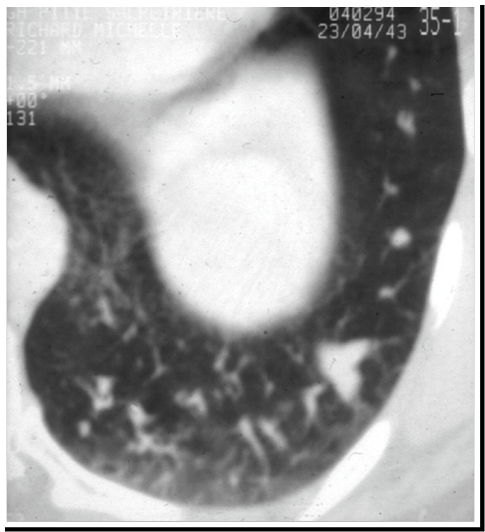 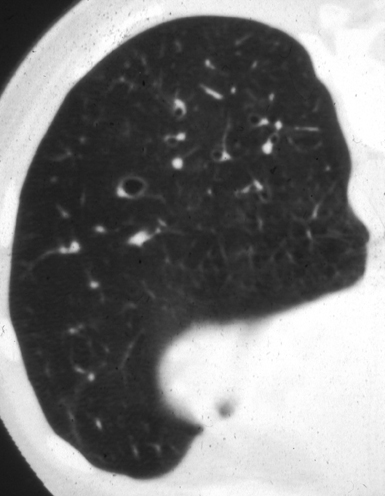 PNEUMONIA EM ORGANIZAÇÃO FOCAL
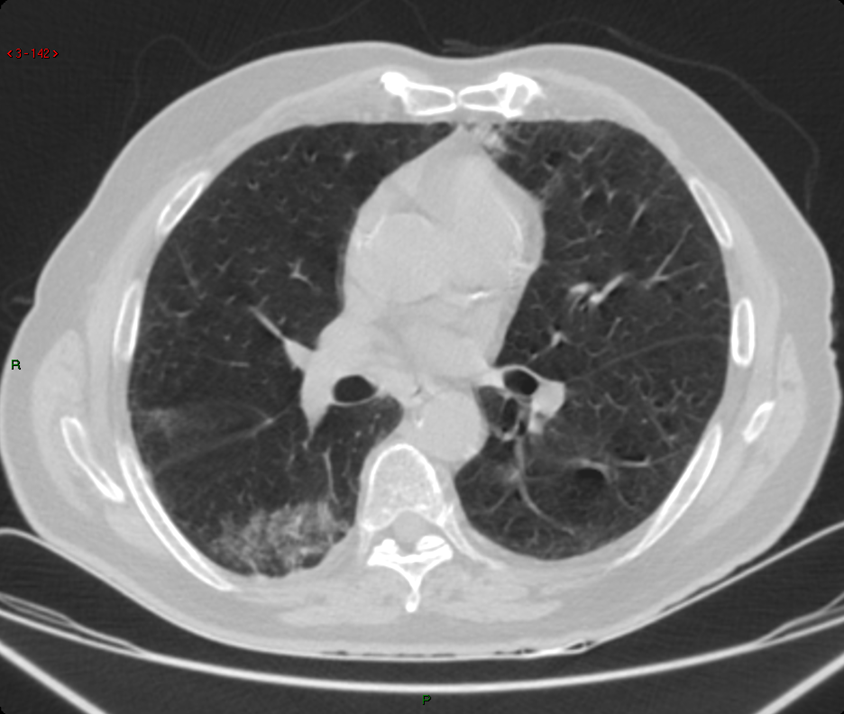 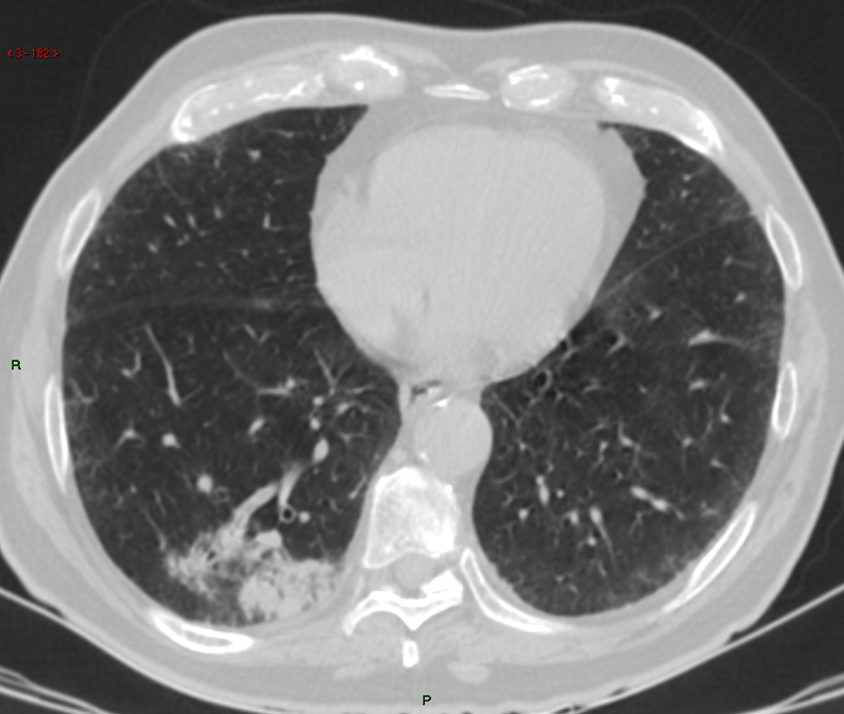 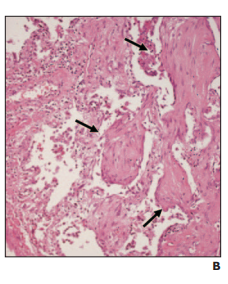 INFARTO PULMONAR
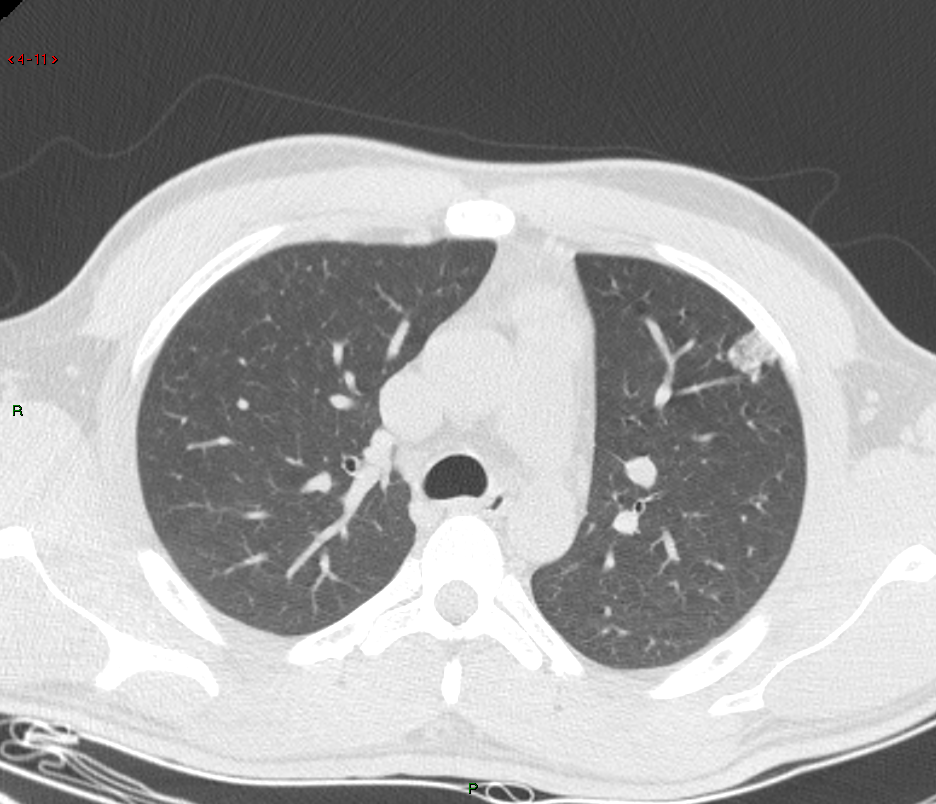 [Speaker Notes: Opacidade pulmonar em cunha base pleural em miolo de pão]
FIBROSE FOCAL
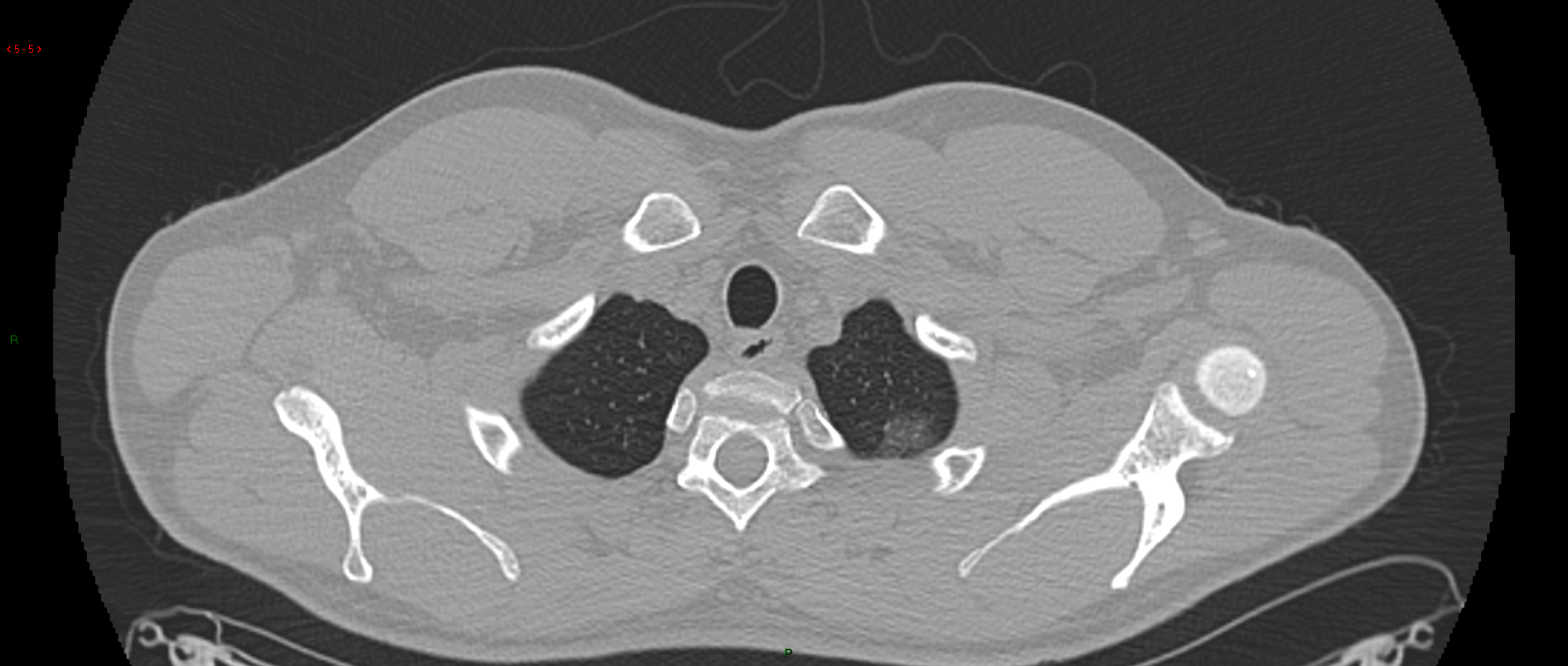 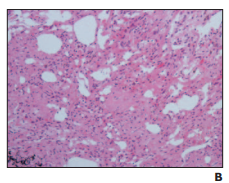 PB MICOSE
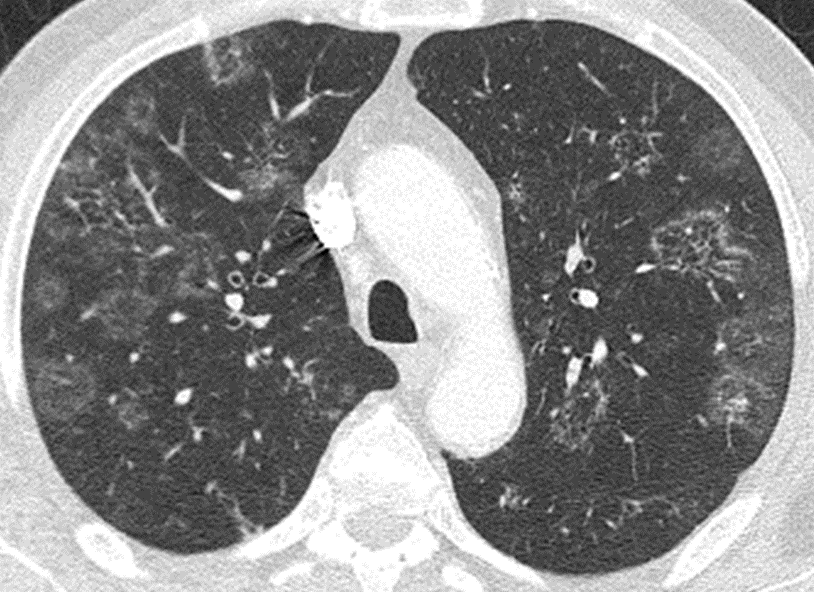 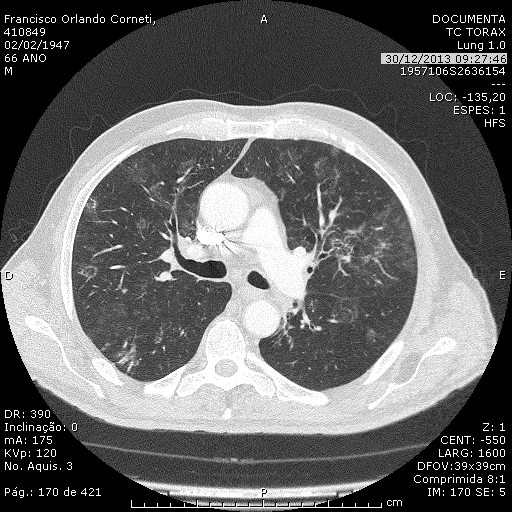 [Speaker Notes: Sinal do halo invertido]
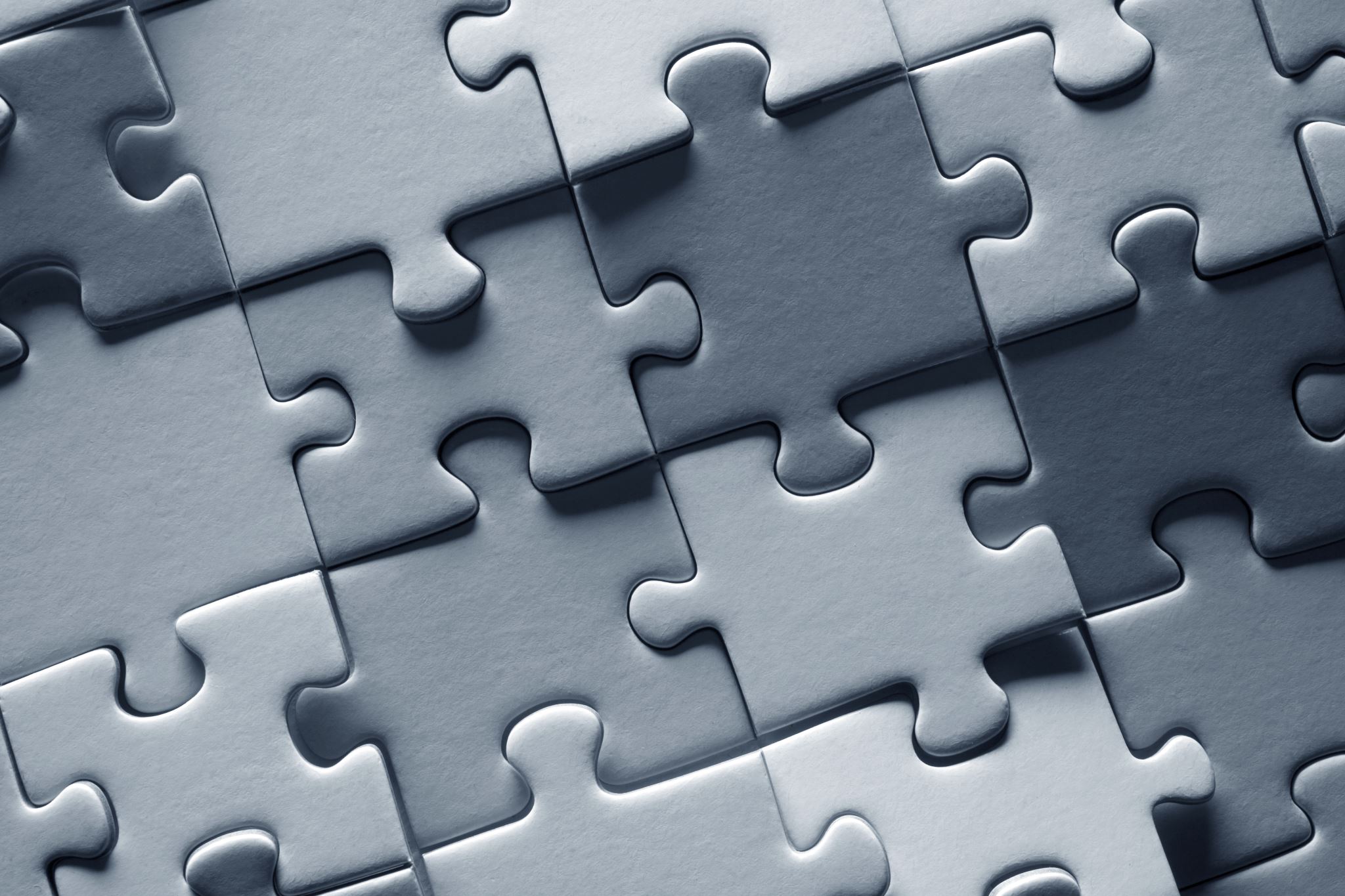 CONCLUSÃO
Desafiador para o radiologista.
Depende principalmente da qualidade técnica do exame, da experiência do radiologista e do acesso a história clínica completa do paciente
Grande variedade de afecções benignas. 
Três grupos etiológicos mais comuns: infecções, tumores benignos e doenças inflamatórias.
Padrões tomográficos em vidro fosco e sólido estão relacionados ao predomínio do padrão histológico lepídico e invasivo respectivamente.
Atenção na avaliação dos nódulos subsólidos (SSN) que compreendem os em VF puros (PGGN) e parcialmente sólidos (PSN).
obrigadA!
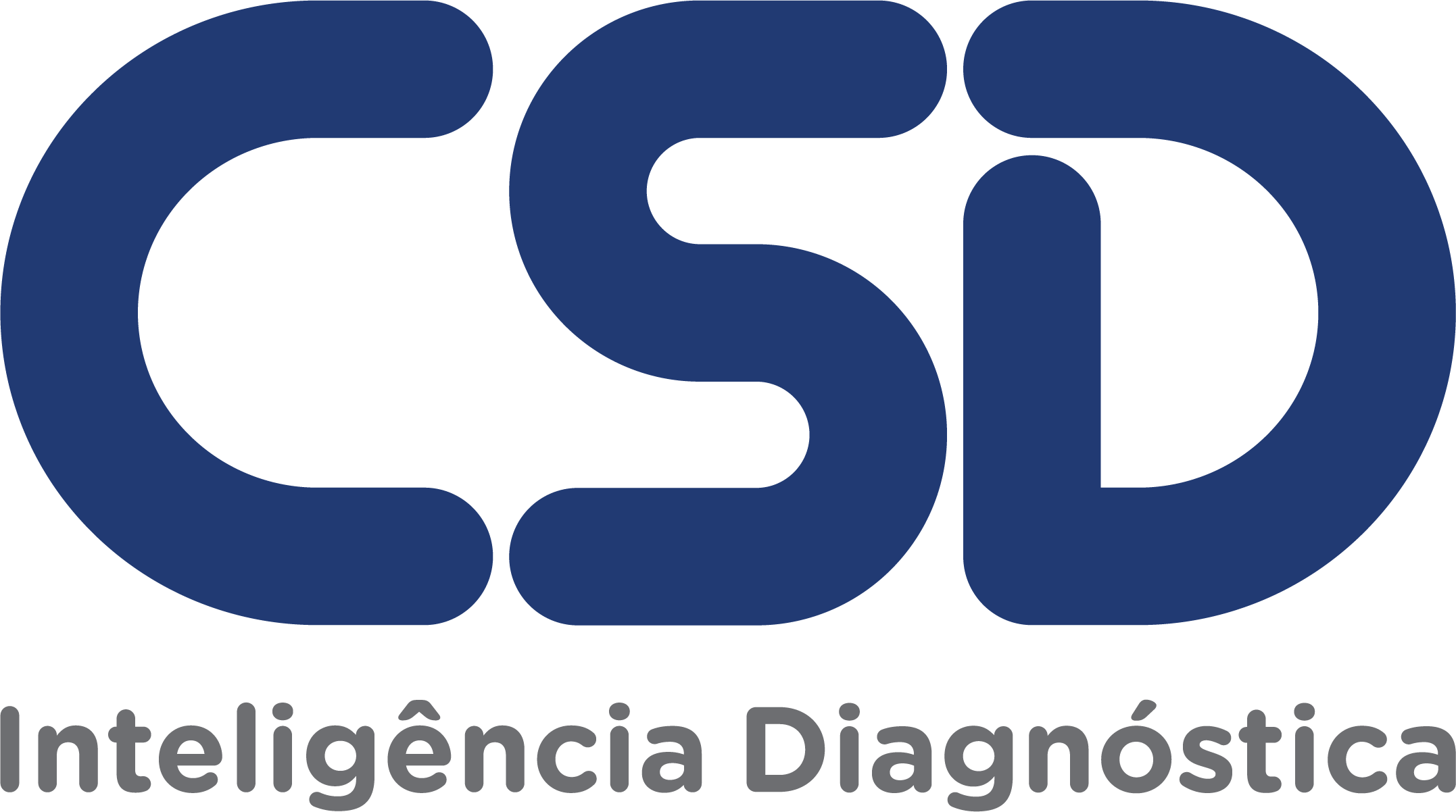 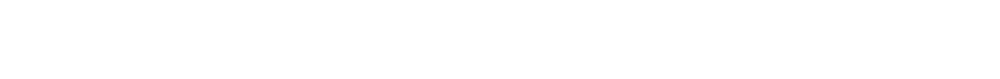 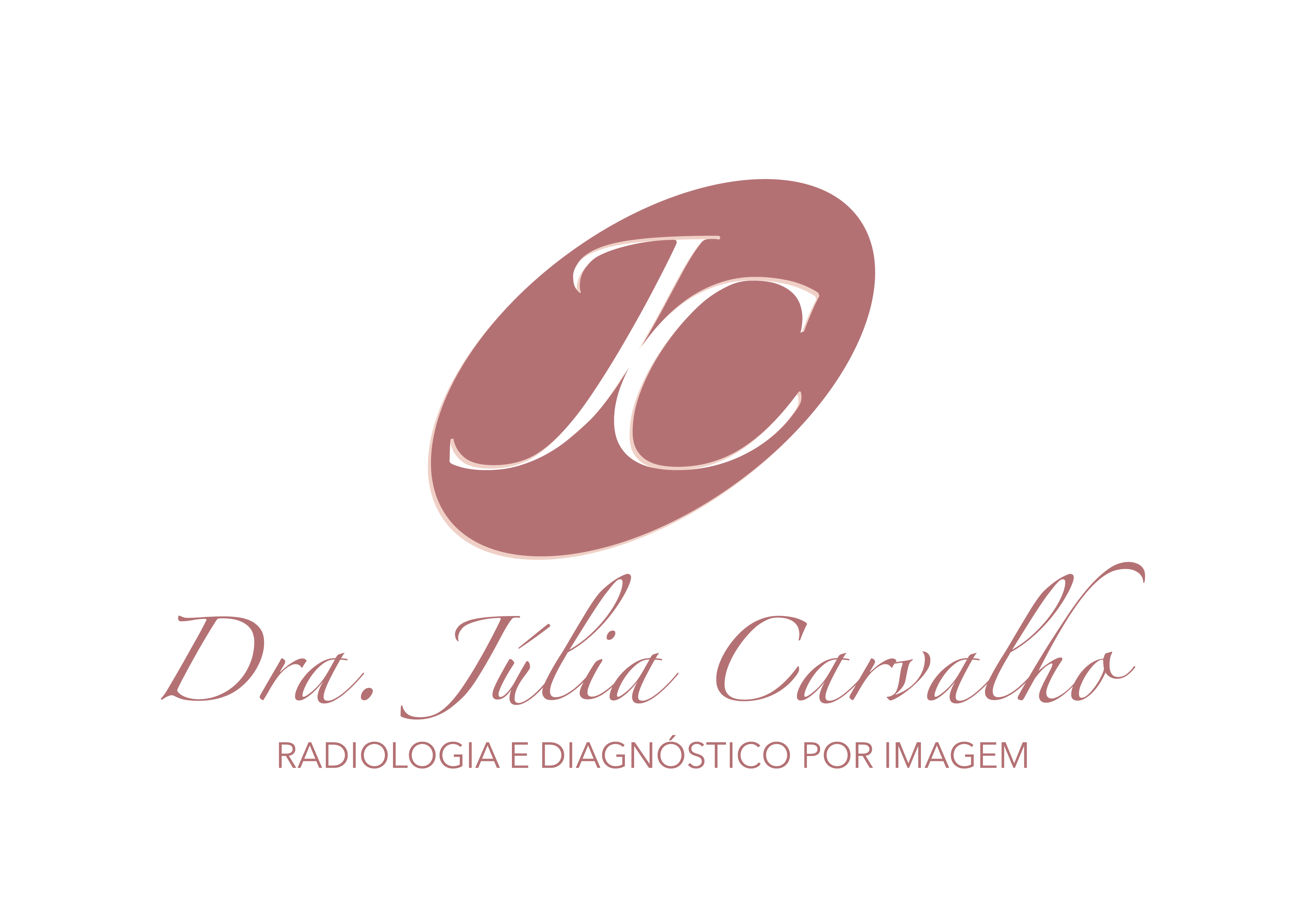 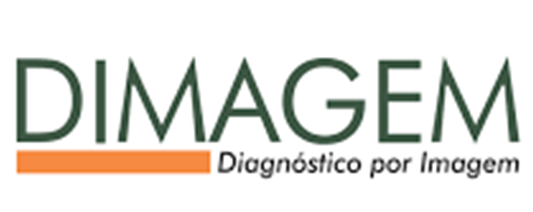 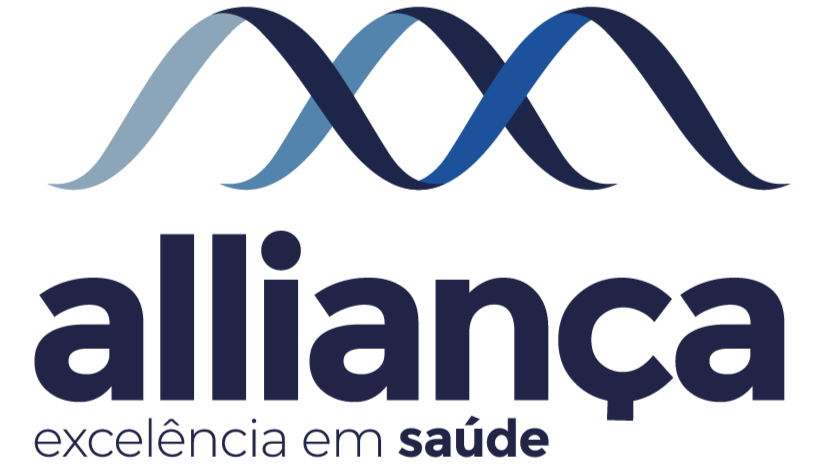 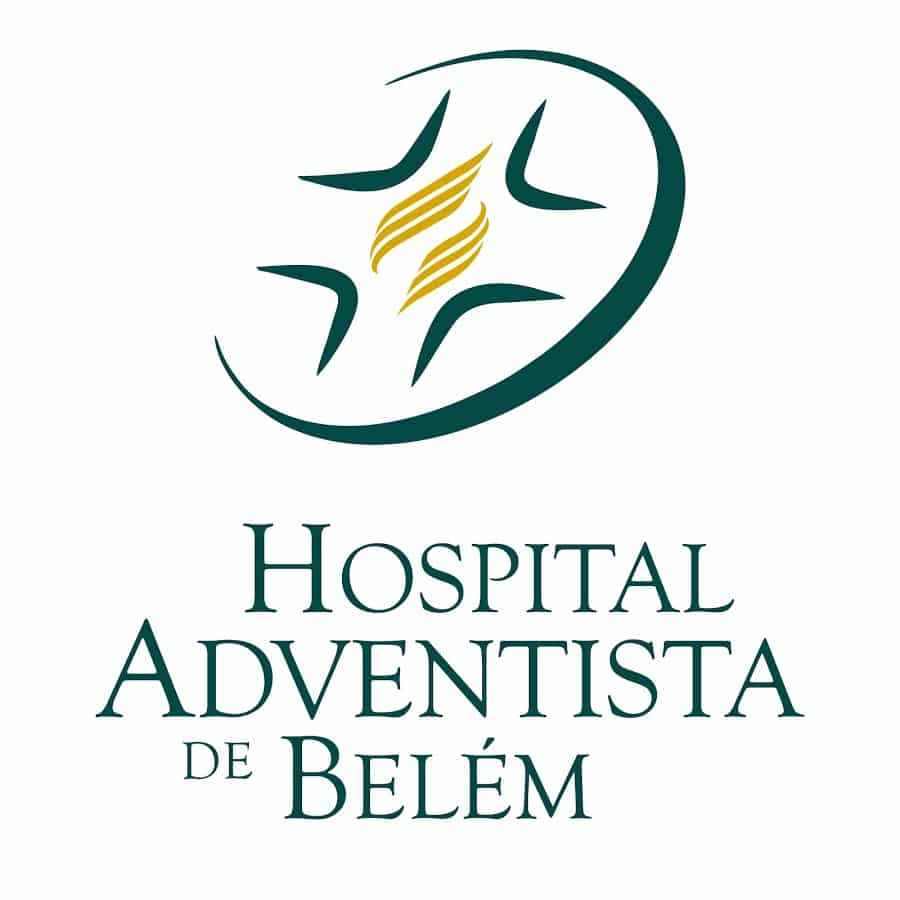 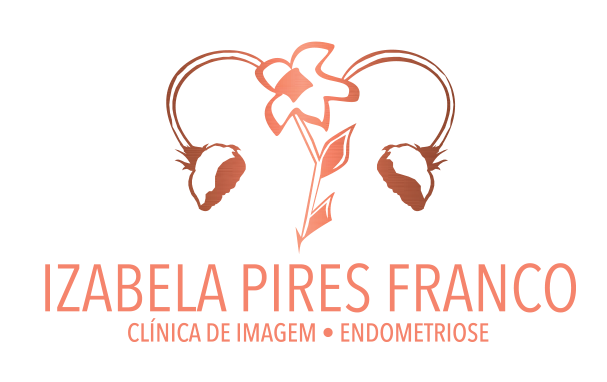 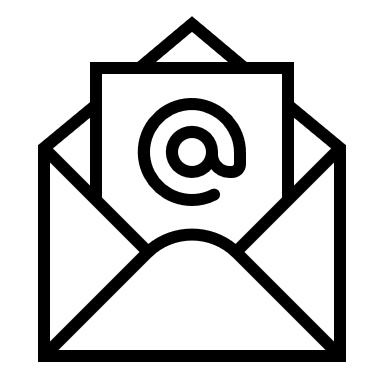 julia.am.carvalho@gmail.com